Духовная сфера
Учитель истории и обществознания МОУ «СОШ № 36» Гарбузова О.Р.
Какие сферы жизни общества вам известны?
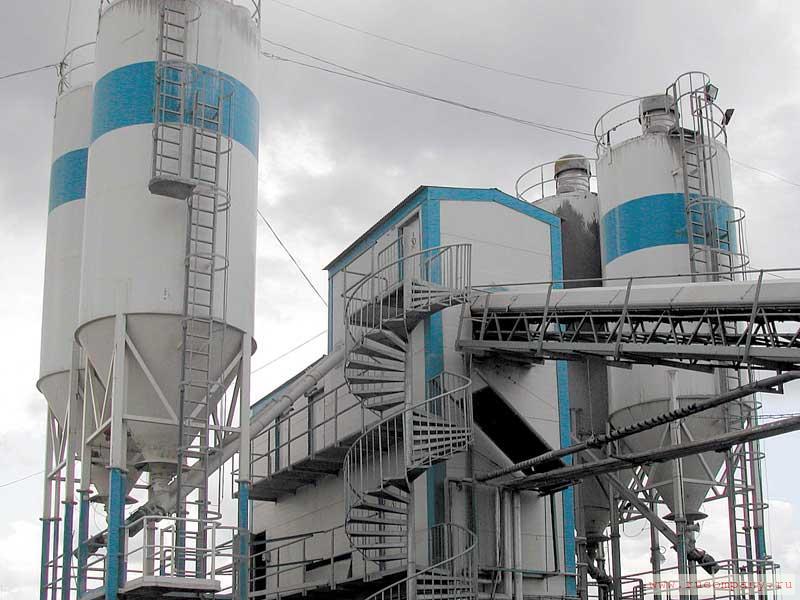 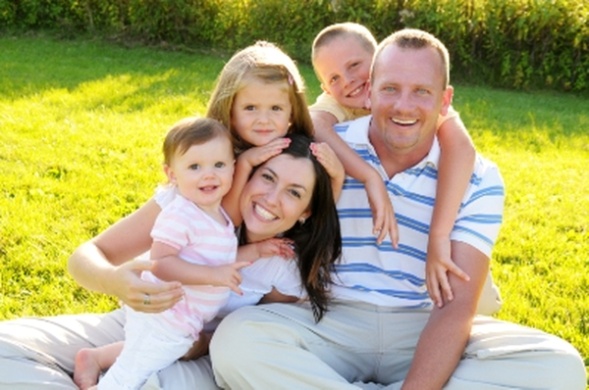 экономическая
социальная
политическая
духовная
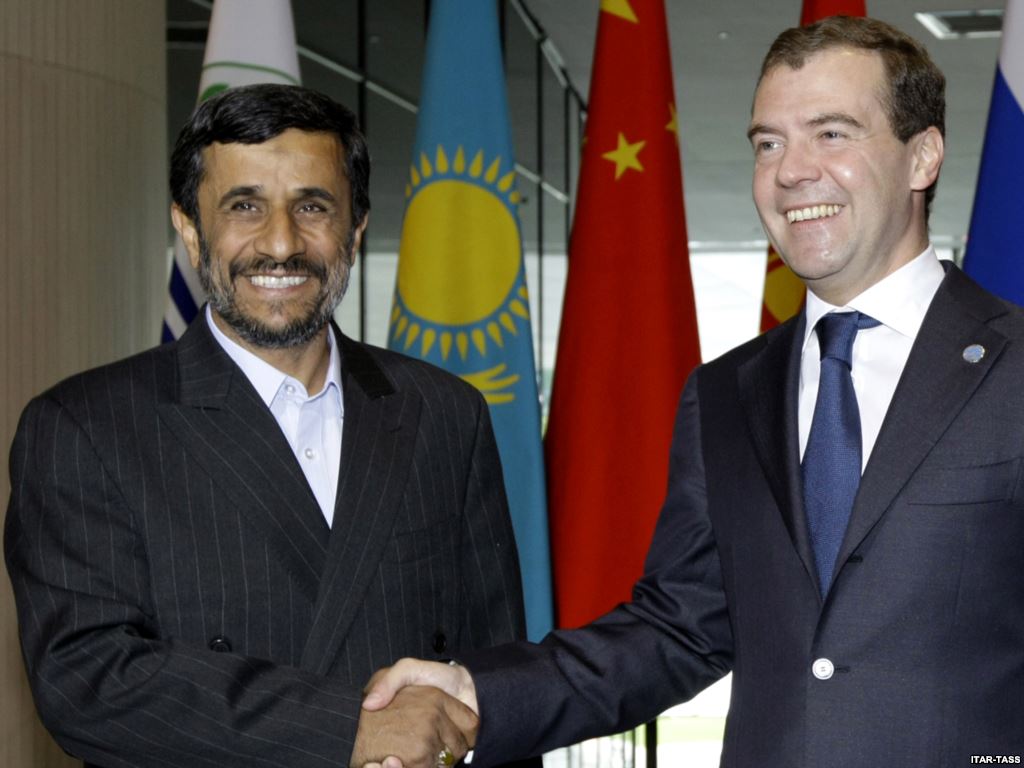 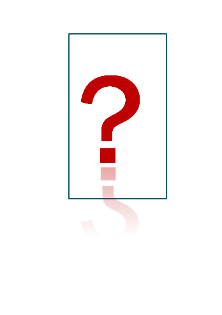 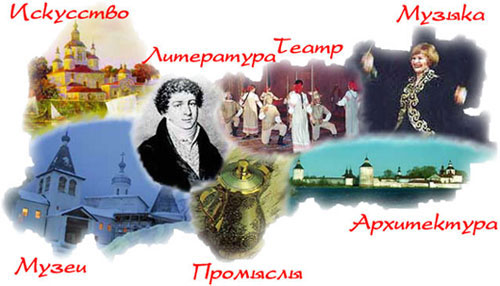 Приведите примеры элементов духовной сферы
Характерные особенности:
!Проиллюстрируй своим примером каждую особенность.!
Сложная структура: составные части – мораль, искусство и т.д.
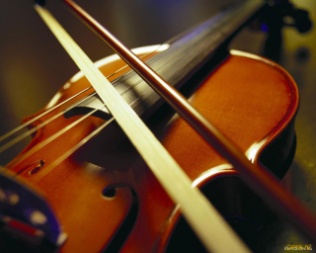 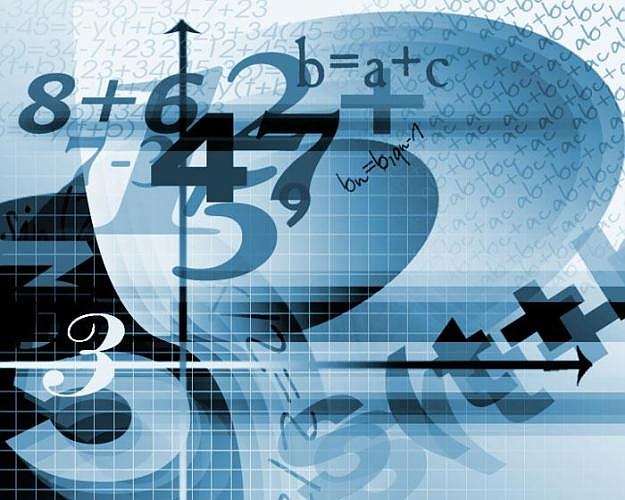 Участие в преобразующей деятельности духовной сферы профессионально подготовленных людей
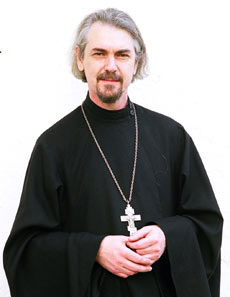 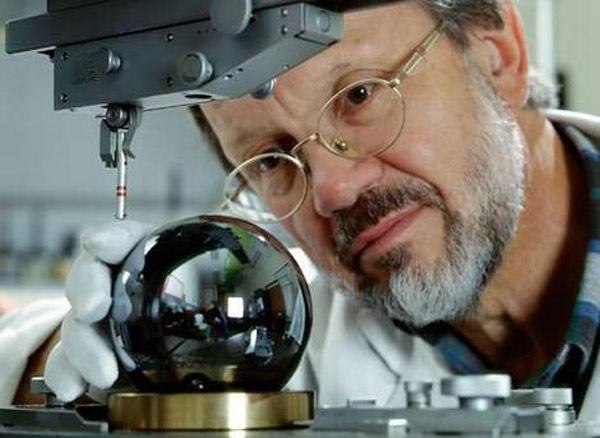 Деятельность  институтов и организаций, профессионально занятых в духовной сфере
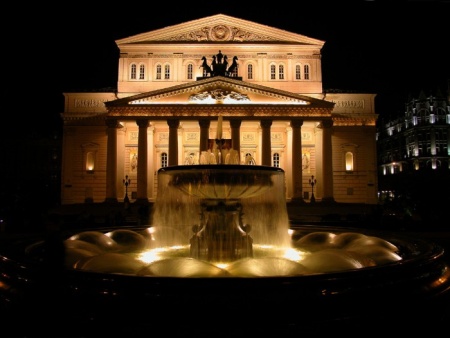 Культура – совокупность результатов творческой деятельности людей.
Формы культуры
Материальная
Духовная
совокупность физических объектов, созданных человеческими руками.
процесс духовного творчества и его результаты: научные открытия, произведения искусства т. д.
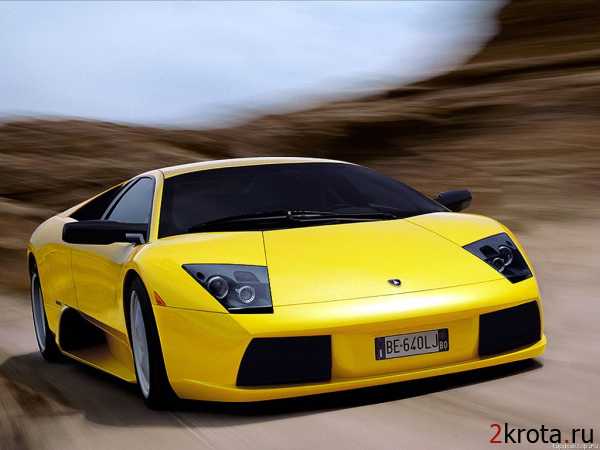 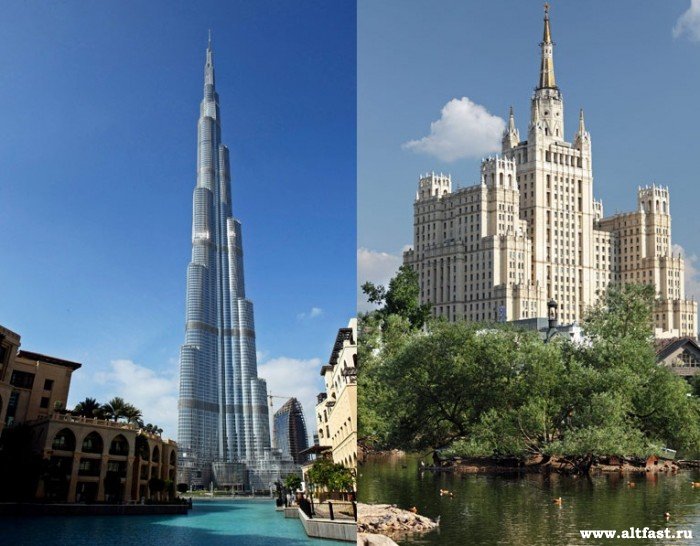 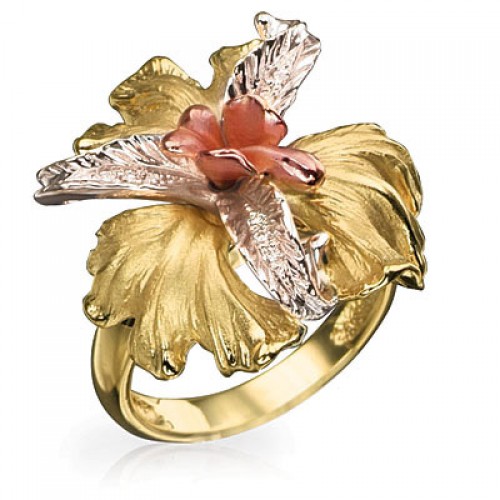 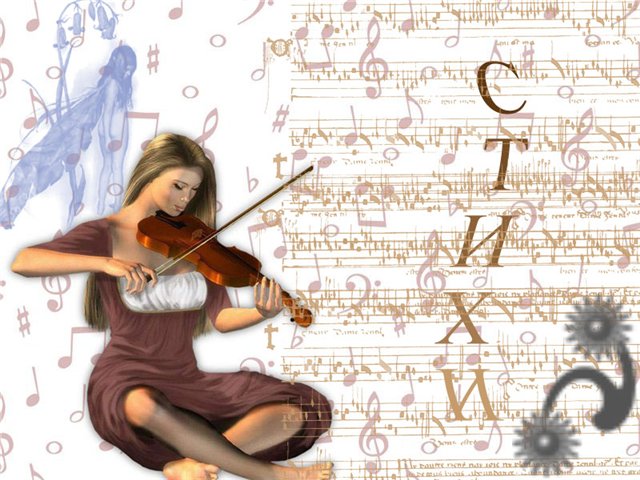 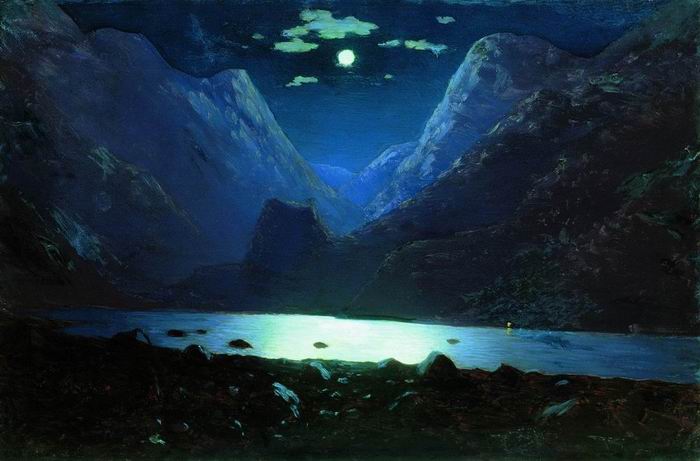 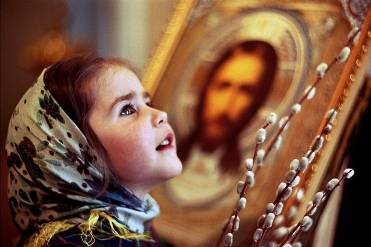 Распределите объекты на 2 колонки: материальную и духовную культуру.
Проявления культуры
Внешняя
Внутренняя
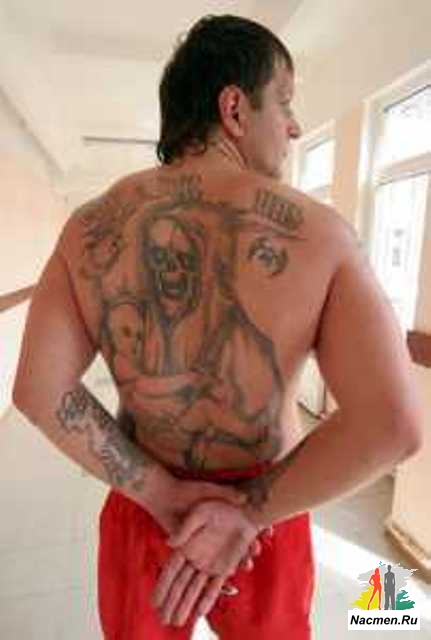 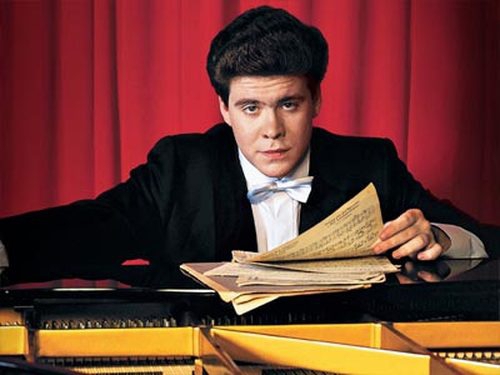 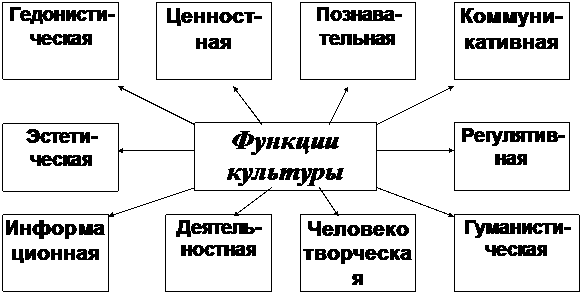 Объясните сущность каждой из функций
Работа с учебником: стр. 32-33.
ЦАРСКИЙ ПУТЬ
ИСТИННЫЙ ПУТЬ
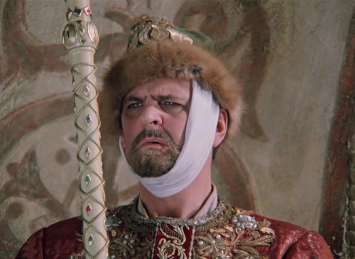 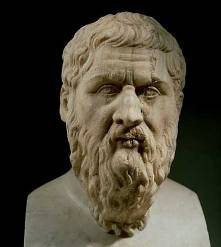 Составьте кластер «Культурный человек»
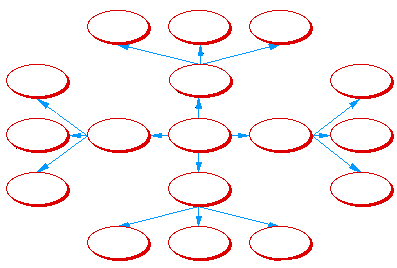 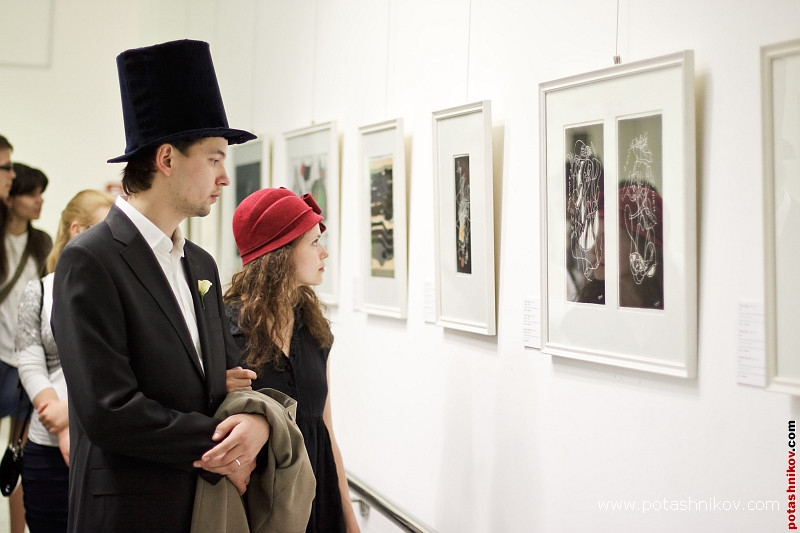 Параграф 4 – пересказ
Вопросы из рубрики «В классе и дома» - устно.
Домашнее задание